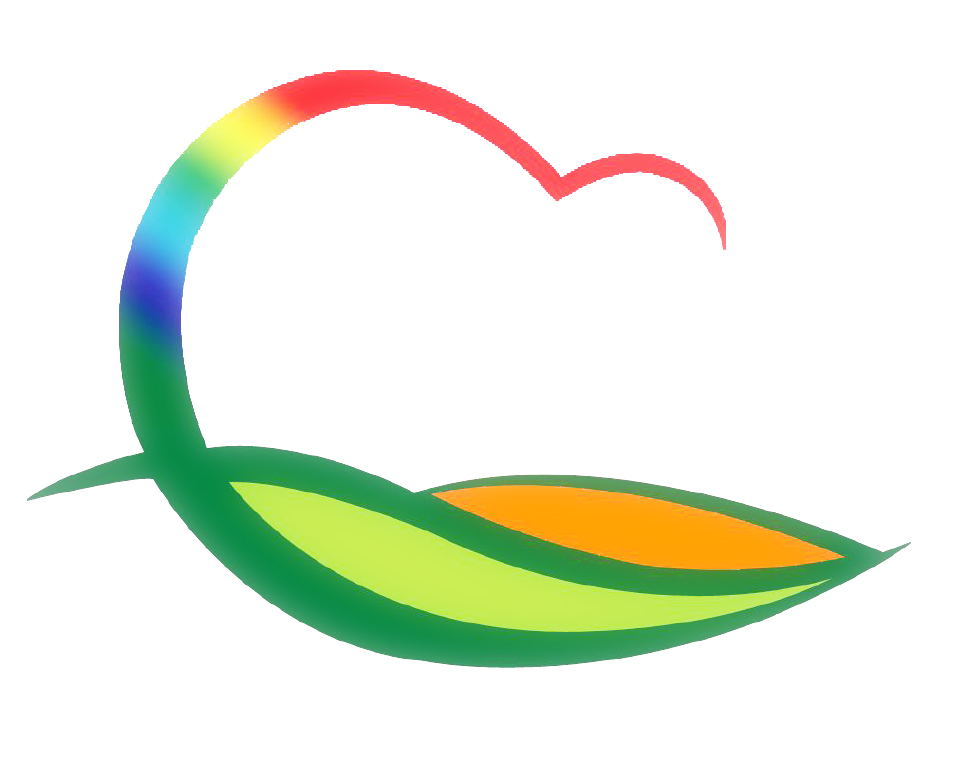 가족행복과
[Speaker Notes: 먼저, 지금의 옥천입니다.]
4-1. 여성안심보안관 기간제근로자 채용 면접 
3. 22.(화)14:00 / 면접10명 (채용2명) / 여성회관
4-2. 충북여성인턴사업 영상회의 참석
3. 25.(금) 14:00 / 업무담당자 / 영상회의실
4-3. 2022년 제2차 사례결정위원회 서면심의
3. 22.(화) / 7명 / 보호대상아동 보호조치
4-4. 어린이기호식품 전담관리원 지도점검
3. 24.(목)~25.(금) / 학교주변 업소 46개소 / 9명